REVISÕES
e
RESOLUÇÃO DE PROBLEMAS

. Teorema de Pitágoras
. Perímetros
. Áreas e Volumes
. Semelhança de figuras
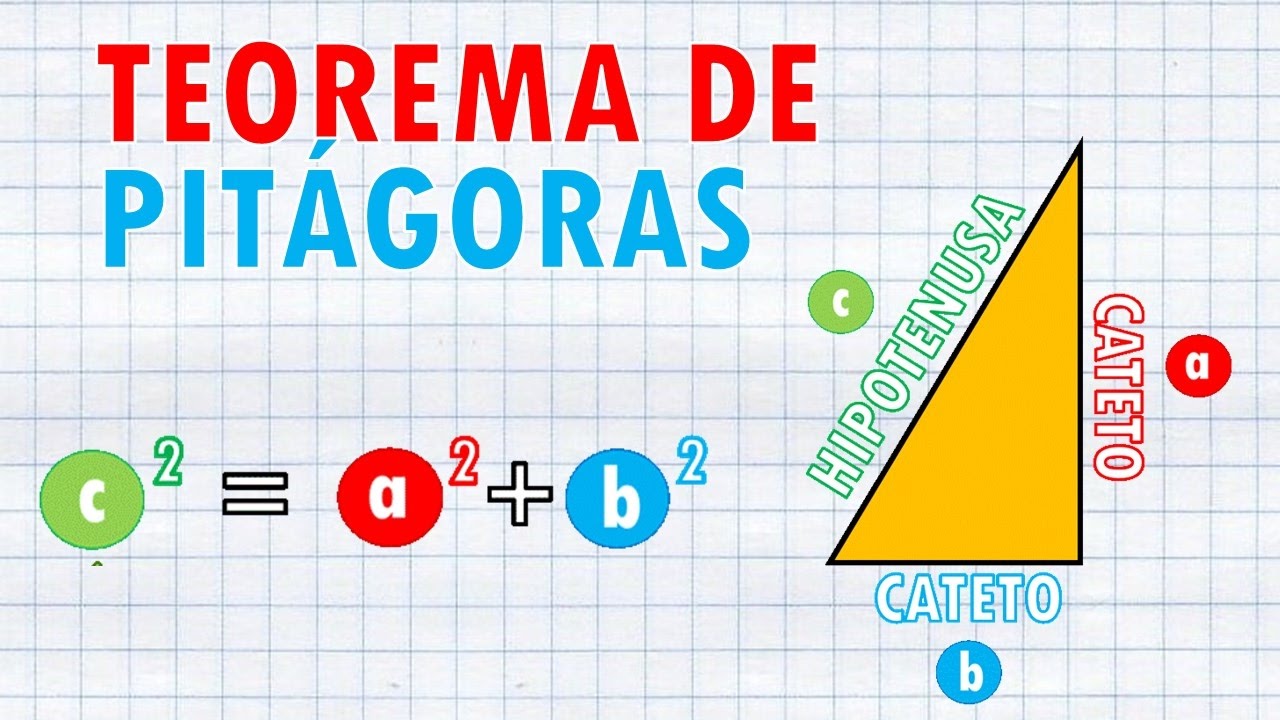 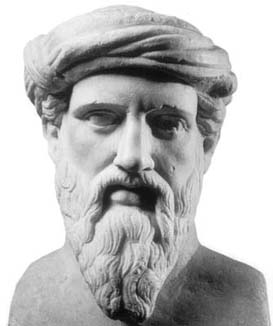 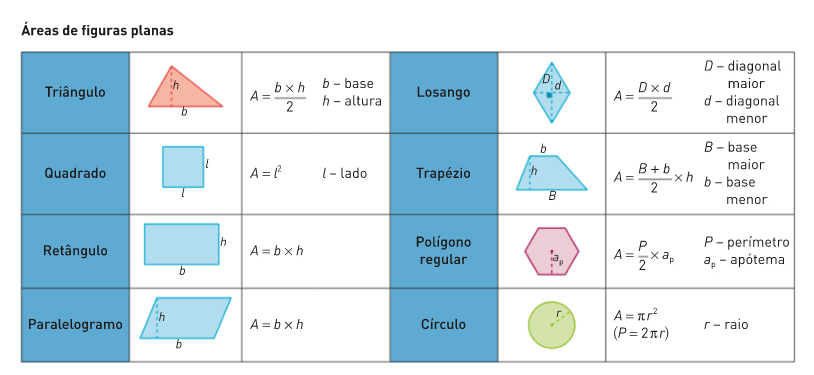 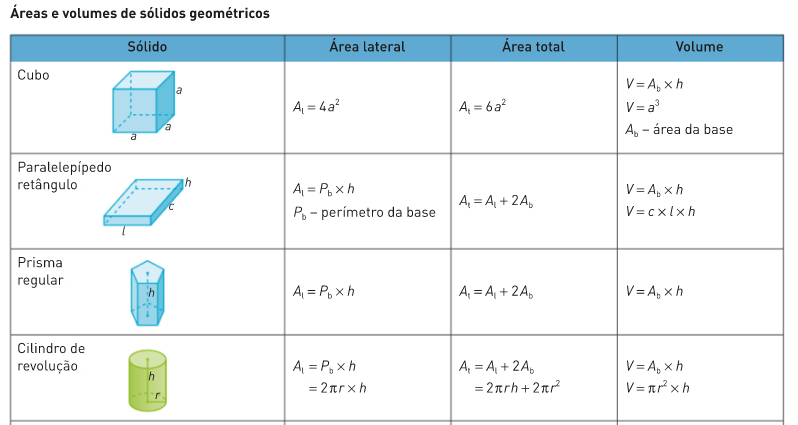 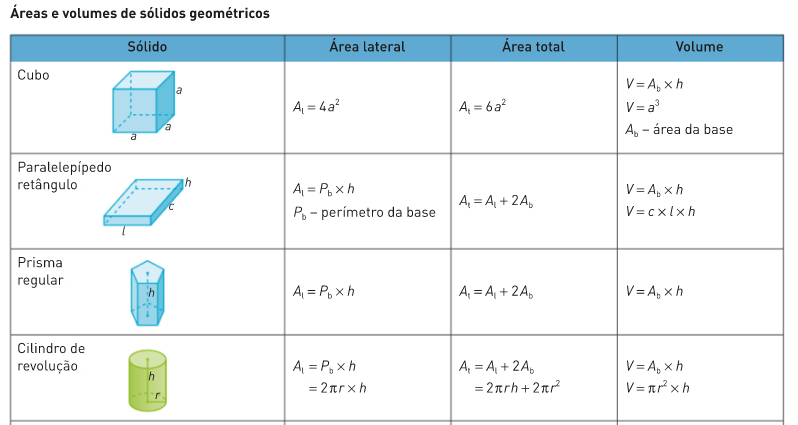 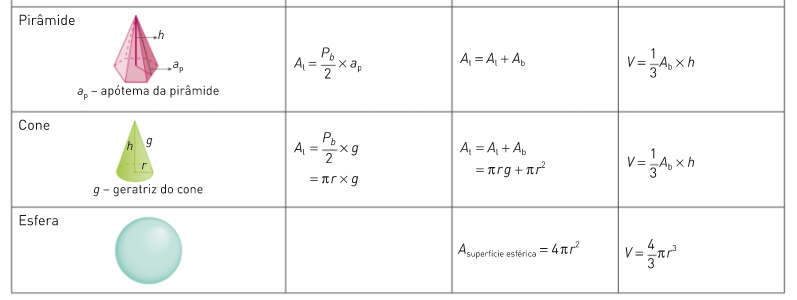 Valores aproximados

Na resolução de problemas encontramos dois tipos de resposta: uma usando o valor exato e outra usando um valor aproximado.
Na vida prática os valores exatos são muitas vezes substituídos por valores aproximados. Os valores aproximados obtêm-se obedecendo às regras dos arredondamentos, exceto nos casos em que a situação em contexto real sugere outra opção.

Arredondamentos (Regra)

No caso do primeiro algarismo a desprezar ser maior ou igual a 5 aumenta-se uma unidade ao último algarismo conservado.

No caso do primeiro algarismo a desprezar ser menor que 5 mantém-se o último algarismo a ser conservado.
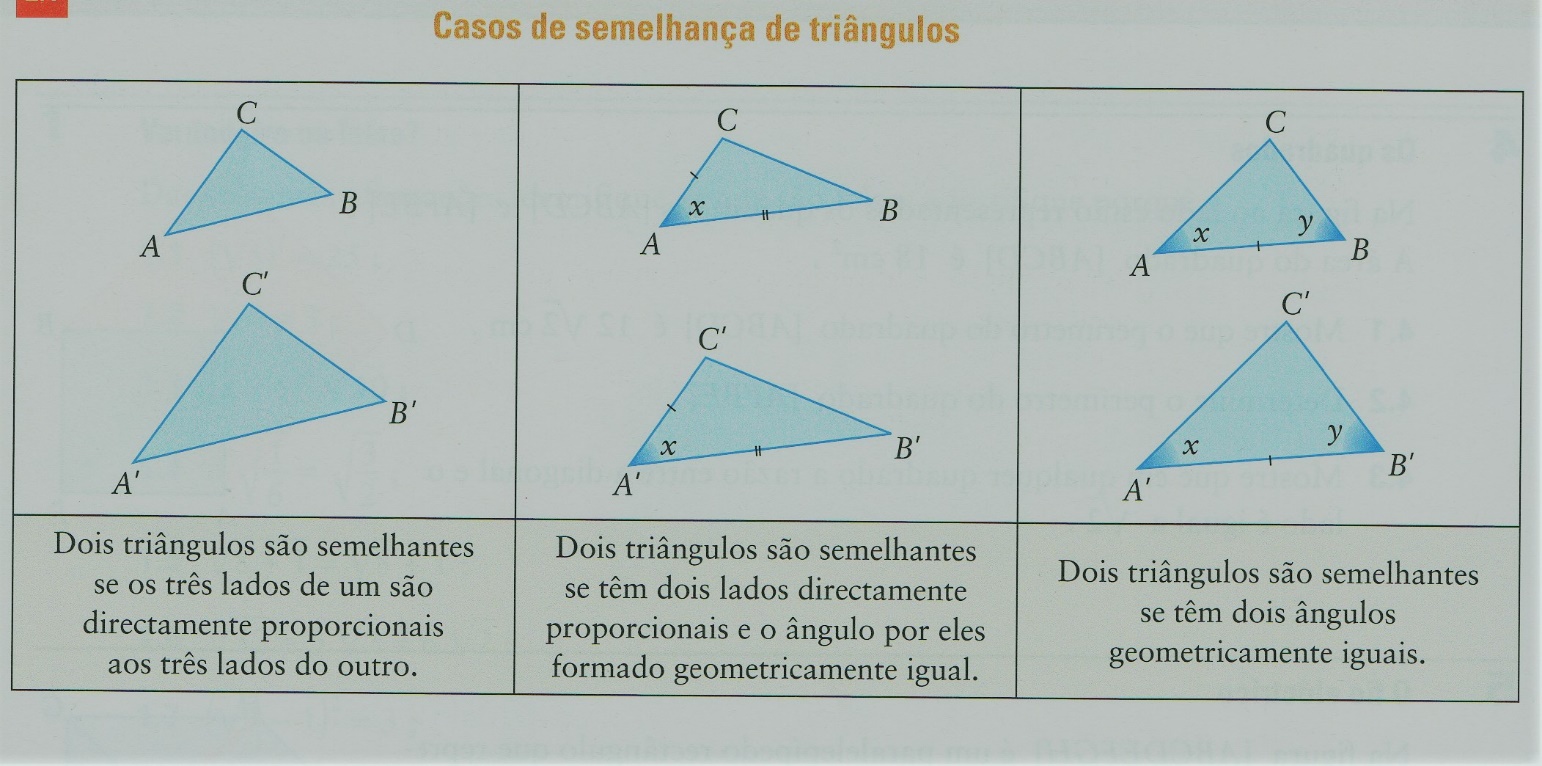 Relação entre os comprimentos, perímetros e áreas de figuras semelhantes

* Sendo A e B duas figuras semelhantes, a razão entre os comprimentos dos lados da figura B e os comprimentos dos lados correspondentes da figura A é igual à razão de semelhança que transforma A em B (r).


* Sendo A e B duas figuras semelhantes, a razão entre o perímetro da figura B e o perímetro da figura A é igual à razão de semelhança que transforma A em B (r).


* Sendo A e B duas figuras semelhantes, a razão entre a área da figura B e a área da figura A é igual ao quadrado da razão de semelhança que transforma A em B.
Relação entre volumes de sólidos semelhantes

* Sendo A e B dois sólidos semelhantes, a razão entre o volume do sólido B e o volume do sólido A é igual ao cubo da razão de semelhança que transforma A em B.
Outras revisões importantes …
 (Álgebra)
Resolução de Equações e Inequações
Casos notáveis da multiplicação de polinómios

(A + B)2 = A2 + 2AB + B2

(A - B)2 = A2 - 2AB + B2

(A - B)(A + B) = A2  - B2
Equações e inequações de 1.º grau – recordar as regras de resolução
Equações do 2.º grau

Incompletas
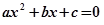 Nas inequações, não esquecer que o conjunto solução é um intervalo.







Não esquecer, ainda que: